История  возникновения  пряника.
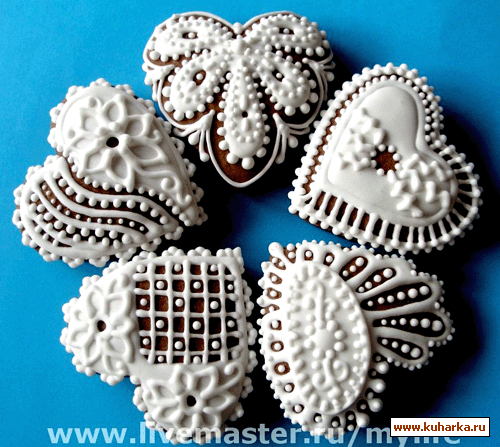 выполнил ученик  7  класса  школы-интернат  № 24 ОАО  РЖД.   Никитевич  А
Трансформировались и жертвоприношения, кровавые жертвы животных заменились на их скульптурные изображения из глины, дерева и теста. Имение эти ритуальные фигурки из теста и явились тем изобразительным началом, которое спустя столетия перейдет на то, что мы называем “пряник”.
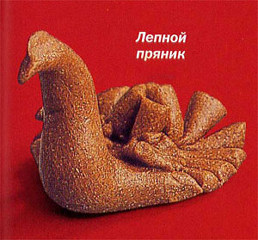 «Из пряника в хлеб»
Пряник со времени своего появления прошел очень длинный путь. Его возникновение неразрывно связано с таким величайшим открытием человечества, как хлеб, который появился еще в неолитическую эпоху.
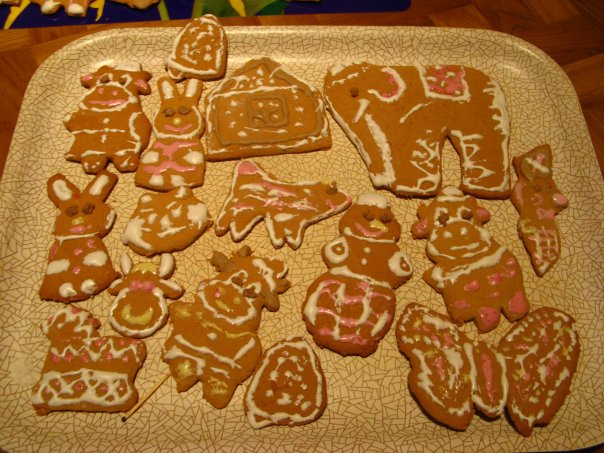 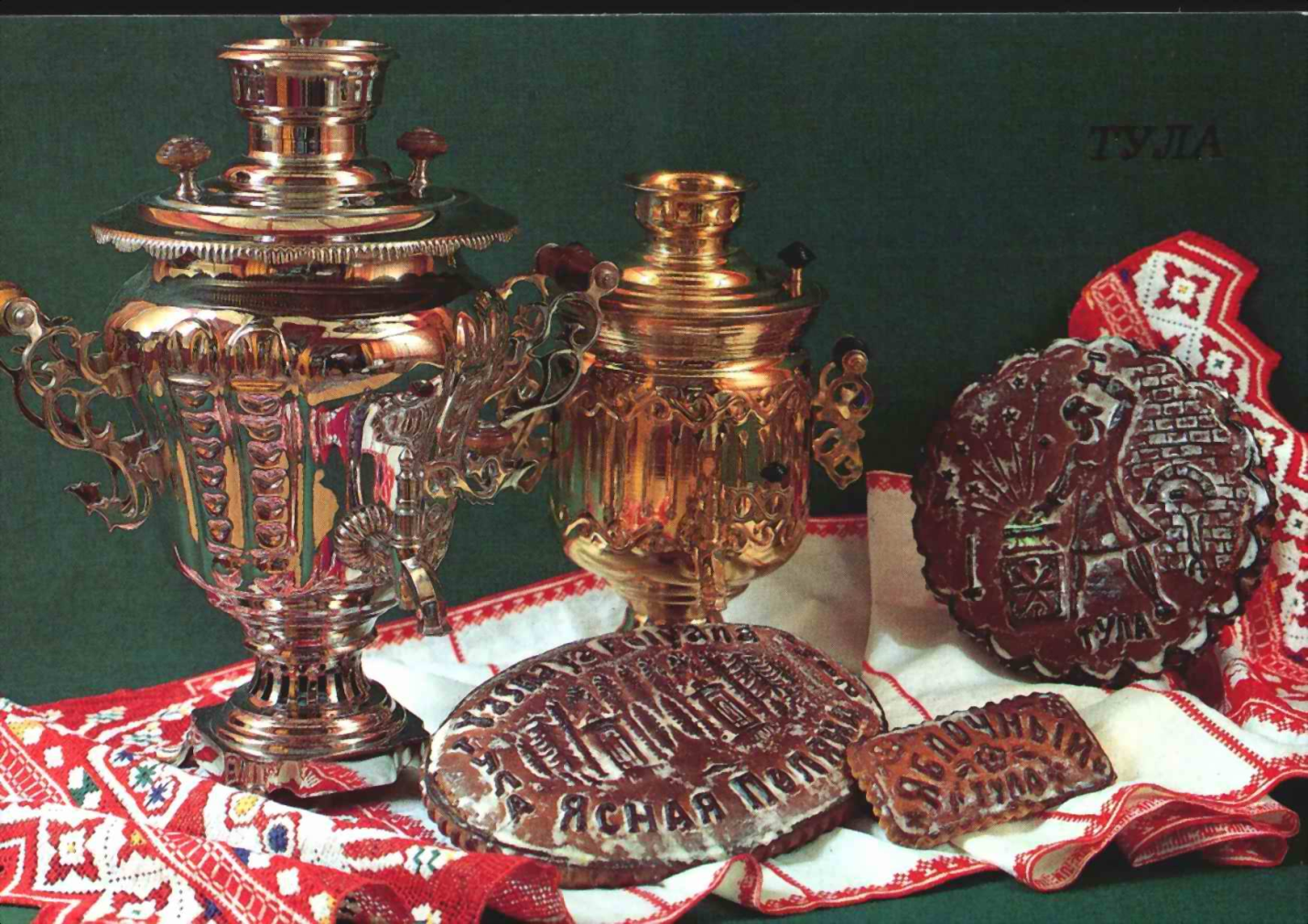 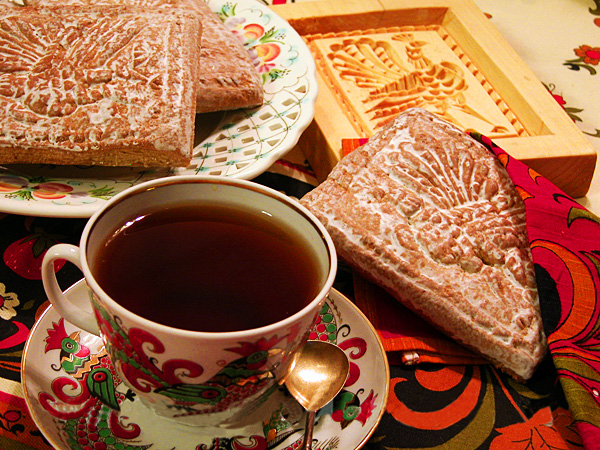 Пряники в разных странах:
В древнем Иране, где поклонялись богу Солнца Митре, в его честь лепешке придавали круглую форму, что до сих пор сохранилось у народов Ближнего Востока и Средней Азии (славянский блин тоже символизирует Солнце). Две тысячи лет назад в Сирии договоры скреплялись пожатием рук над хлебом, а египтяне предлагали хлеб в качестве залога мира.
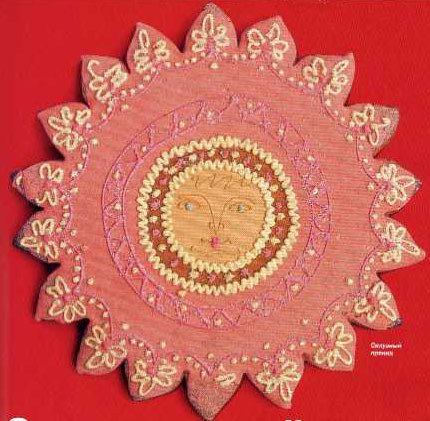 Первые пряники:
Переход от обрядового печения к прянику происходил на протяжении нескольких столетий. На Руси первые пряники, называемые “медовым хлебом”, появились еще около IX века, они представляли собой смесь ржаной муки с медом и ягодным соком, причем мед в них составлял почти половину от всех других ингредиентов
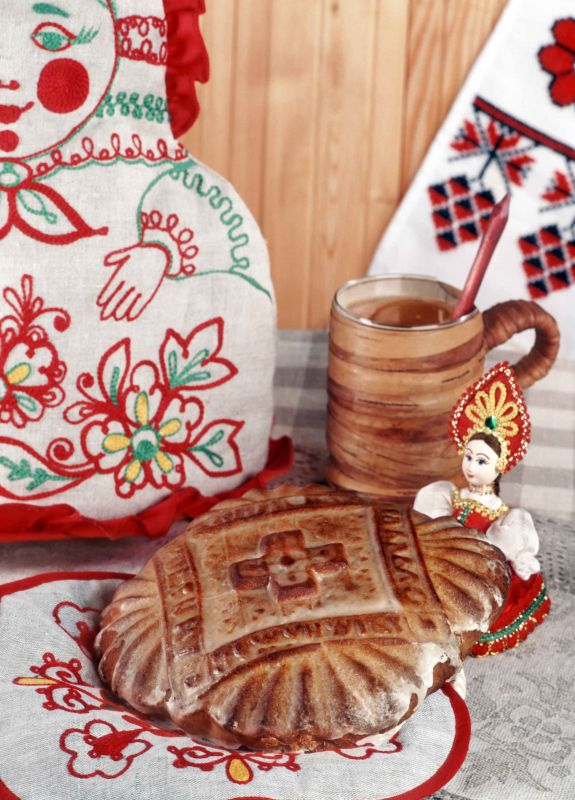 Печенье –казули  его делали   в Архангельской  губернии. Прародители  пряников.
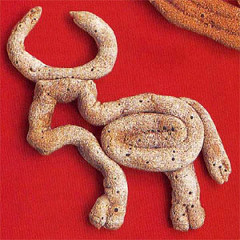 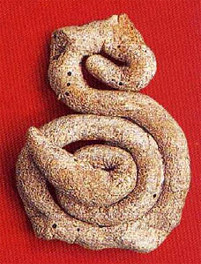 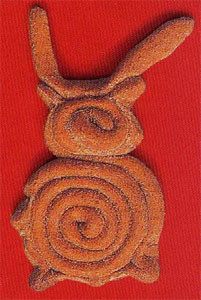 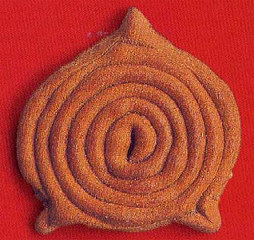 Лепные пряники:
ЛЕПНЫЕ ПРЯНИКИ - особый вид пряничного производства, они пришли к нам из языческой Руси. Их появление в виде ритуального хлеба связано с языческими представлениями древних славян, осознававших свою зависимость от природных явлений (дождя, снега, града, засухи), дарующих или губящих урожай, что и определило для них уважительное отношение к природе, и к многочисленным богам, олицетворяющим ее силы.
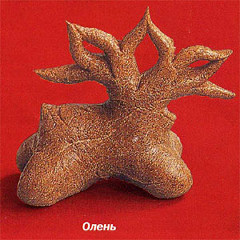 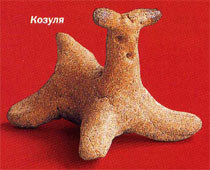 Трансформировались и жертвоприношения, кровавые жертвы животных заменились на их скульптурные изображения из глины, дерева и теста. Имение эти ритуальные фигурки из теста и явились тем изобразительным началом, которое спустя столетия перейдет на то, что мы называем “пряник”.
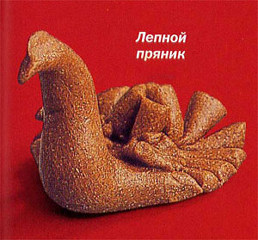 Печатные  пряники
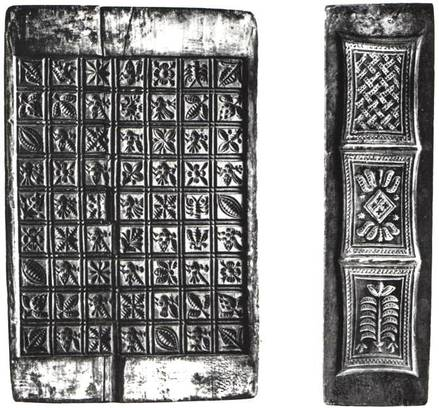 Деревянная  доска  для  изготовления  печатных  пряников.
Пряники в России в XIX веке продавали на ярмарках и посадских торжищах, на знаменитой Нижегородской ярмарке, где в Главном павильоне существовали пряничные ряды, в Москве - в булочных, во время гуляний на Новинском бульваре, у Новодевичьего монастыря, на Цветном бульваре
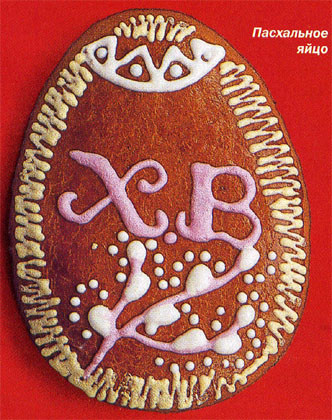 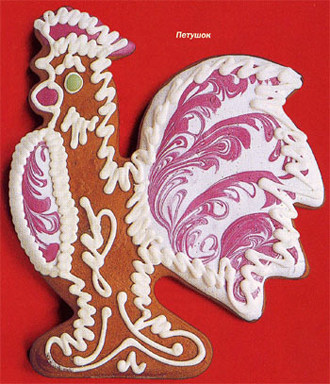 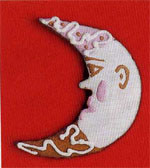 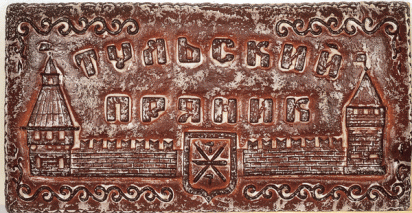 Русские пряники:
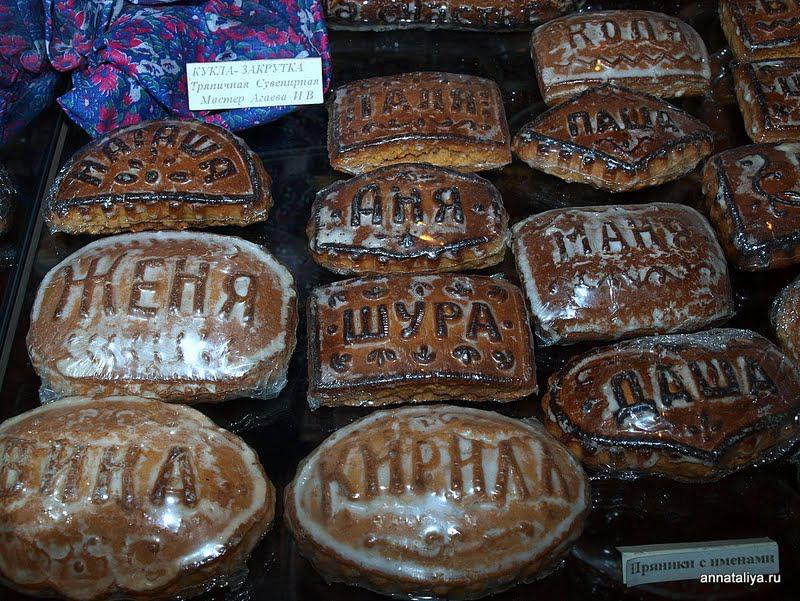 Русские пряники - явление общенациональное, вряд ли где-нибудь еще до такой степени связанное с народной жизнью и бытом. Распространены они были повсеместно. Их производили в Перми и Керчи, в Архангельске и Путивле, в Харькове и Рязани, в Калуге и Твери, в Вязьме и Воронеже, в Новгороде и Белгороде и во множестве других городов.
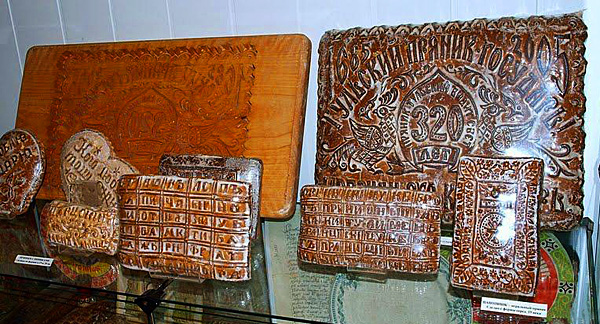 Такие разные пряники:
В России пряники из ржаной ситной муки готовили с медом, гвоздикой, аписом, имбирем, померанцевой коркой, спиртом и водой. Сделанные фигурки помещали на ночь в тёплую печь, после того как оттуда вынимали хлеб, а утром в легко истопленную печь снова два-три раза ставили листы с пряниками, чтобы они были сухими.
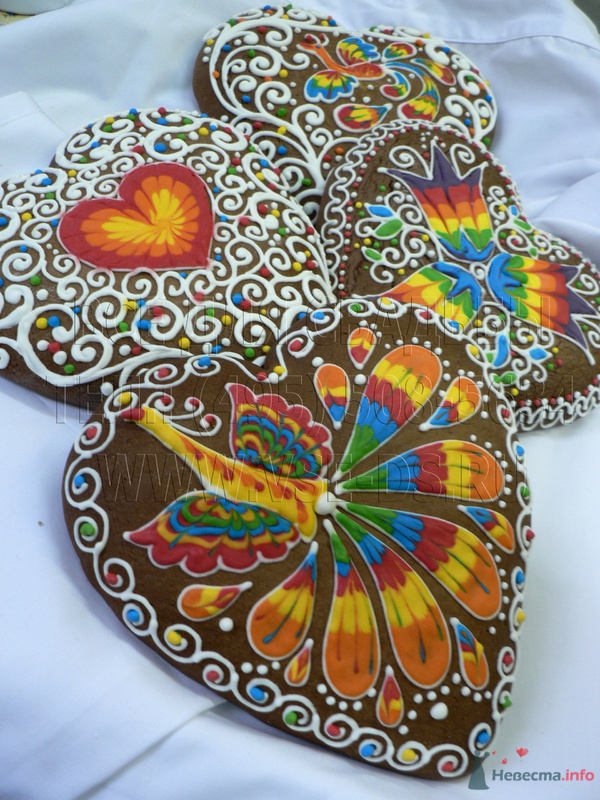 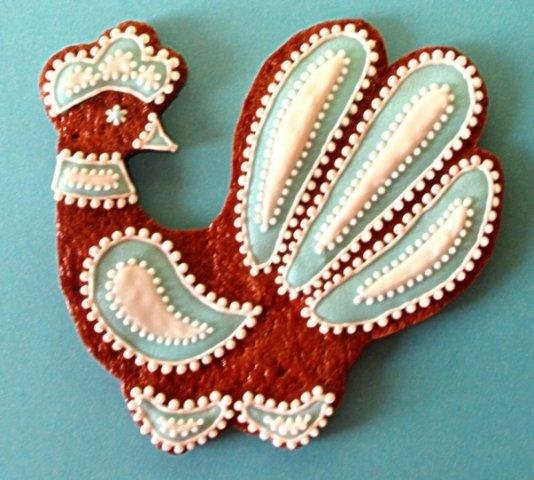 К концу XIX века прянишники в России предлагали около двадцати сортов пряников. Среди них были так называемые “торуньские”, из польского города Торунь. Их делали из ржаной муки, добавляя пряности, смазывали пивом и украшали цукатами. В Польше на них изображали рыцарей, королей, исторические и бытовые сцены.
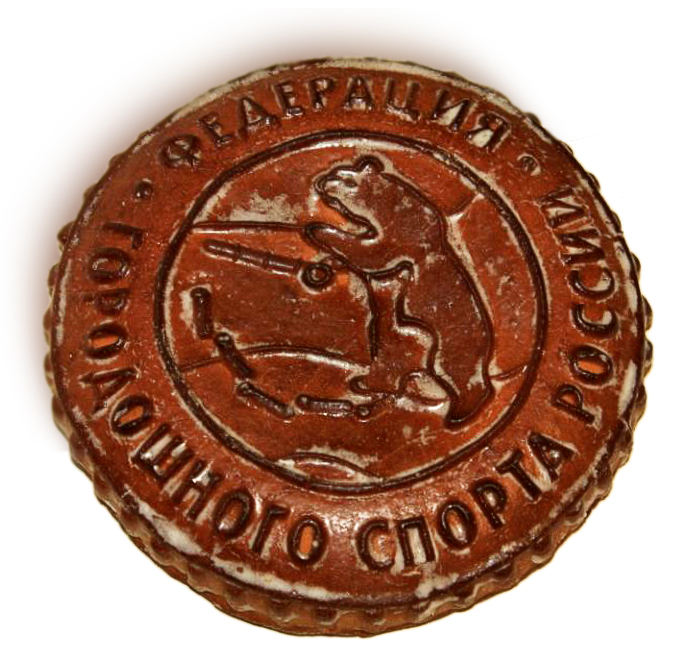 СПАСИБО ЗА ВНИМАНИЕ ПРОДОЛЖЕНИЕ СЛЕДУЕТ
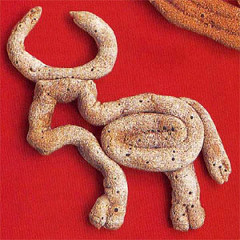 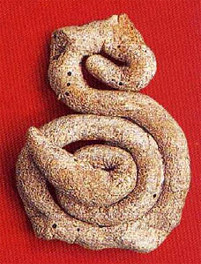 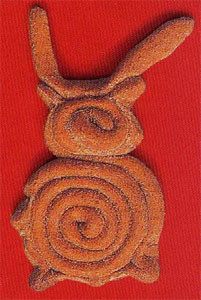 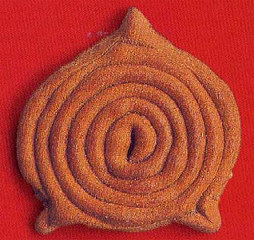